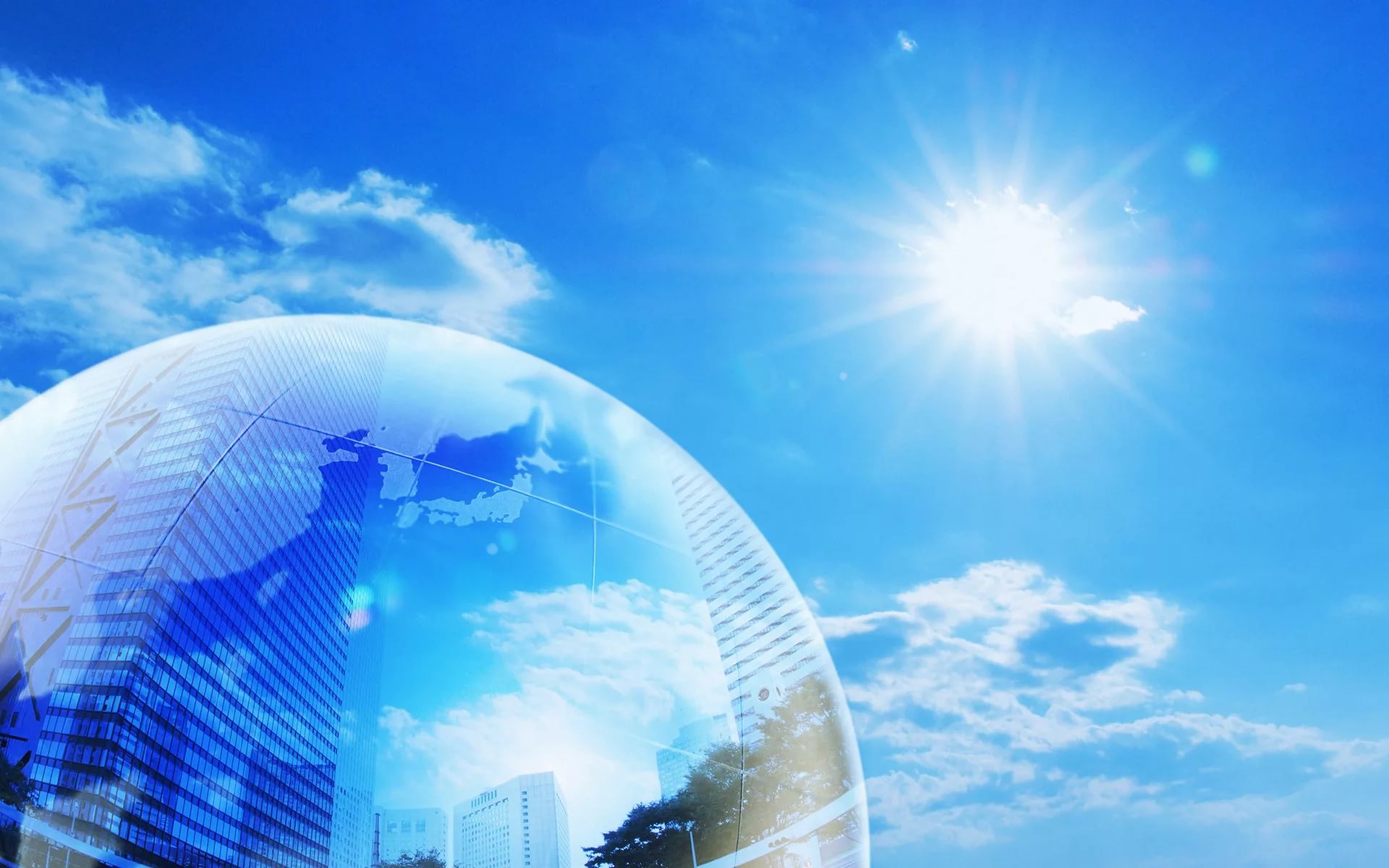 «Береги мир!»Стуков Артём 9 б  класс   педагог: Слободчикова Ирина Михайловна
Берегите мир!
 Такой хрупкий мир. Ведь война намного страшнее. Война-это боль, это страх, это горькие слезы, это мучения. Война-это смерть. Берегите мир! Чтобы солнце счастливо светило с небес, чтобы зеленела изумрудная трава, чтобы счастливы были дети, и это единственное и самое святое, ради чего стоит беречь мир.
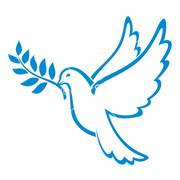